T
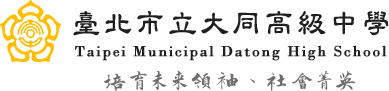 校定必修--主題探索
簡報技巧 (三)
目 錄
口說實戰技巧
CONTENTS
簡報實戰的8個技巧
1. 開場：
       觀眾為何要聽你講?
   問候簡潔有力，用自問法、舉手法與問答法或準備一個小故事。讓台下的觀眾知道“為何要聽你講?“
3. 肢體語言：
    面帶笑容、肢體自然擺動
    展現自信台風！手不要插口袋、  環   抱胸前或抱著腹部，不要背對觀眾！
2. 眼神：
    與聽者眼神接觸
看著觀眾說話，分為三大區，各選定幾位觀眾，眼神輪流在每區停留約10秒左右，讓每一觀眾感受到眼神接觸。
4. 聲音：
    堅實而有力，展現自信
   全程使用麥克風，聲音堅實而有力，展現自信！讓觀眾從聲音中也能感受到講者對內容的信心！
簡報實戰的8個技巧
5. 服裝儀容：
       根據場合、內容、目的
   舒適、合宜、整潔、大方。可以著校服或展現各組特色或依簡報內涵決定。
7. 練習、練習再練習：
    背下流程、架構
   練習時不要看稿，按照架構自然的完成想要傳達的概念！克服緊張情緒的好方法是充分準備。
8. 結尾服裝儀容：
       歸納，再次強調重點
   回顧與重點提示，讓觀眾知道今天的演講後，帶了什麼回家！
6. 使用簡報筆：
   不要使用雷射筆
準備一支適合自己的簡報筆，方便走動。
上台不可怕，
可怕的是不敢上台！